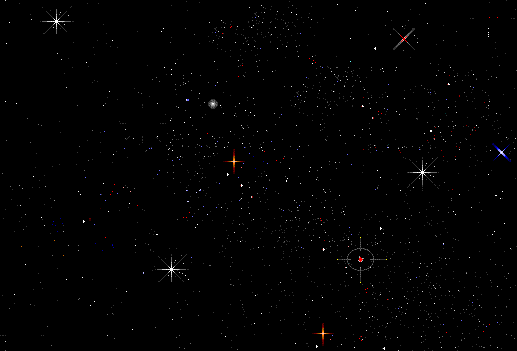 Dependent Prepositions
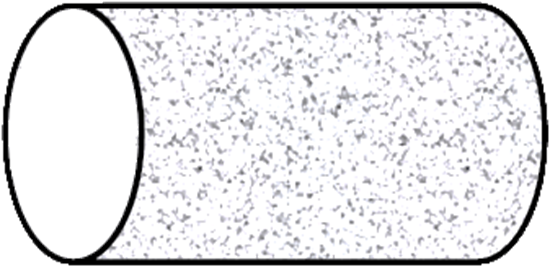 Magic Tube
Интерактивная тренажёр-игра от Awesome the Owl
для активизации лексики по теме «Dependent Prepositions» 
на английском языке для старших классов
УМК Spotlight-9 Учебник - Appendix 1 WL24
Автор:
Ольга Михайловна Степанова
учитель английского языка 
МБОУ «Цивильская СОШ №1 
имени Героя Советского Союза
 М.В. Силантьева»
города Цивильск Чувашской Республики
2016
Hi!
Let’s play MAGIC TUBE game!
Haw can you remember or
 you have already remembered 
the new words 
from the topic 
Dependent Prepositions?
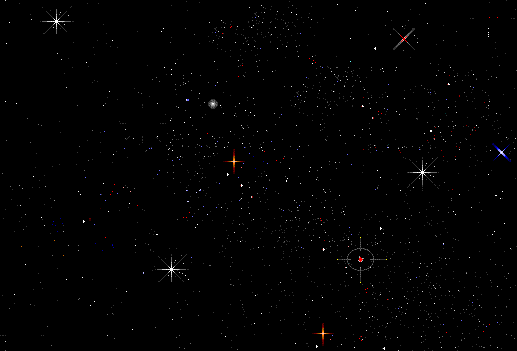 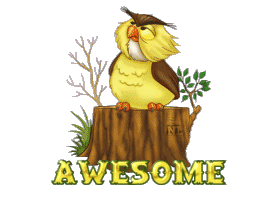 Let’s Start!
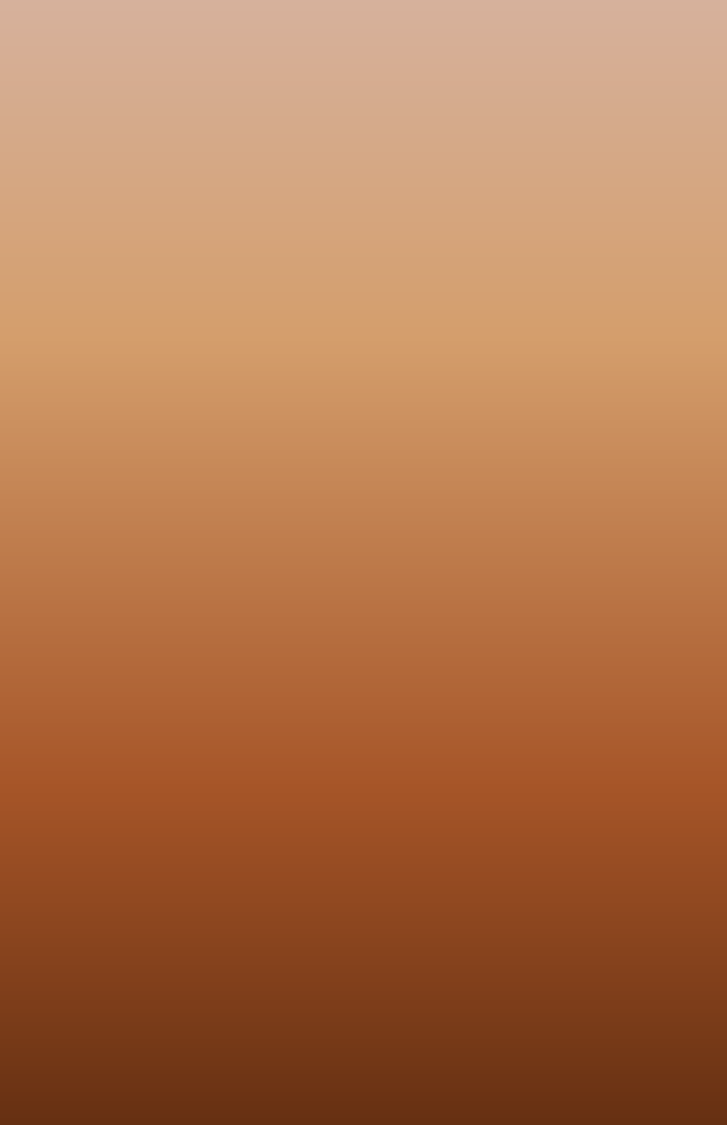 Translate!
Надеяться    rely on
В поиске in search of
Заботиться cater for
Бояться    be afraid of
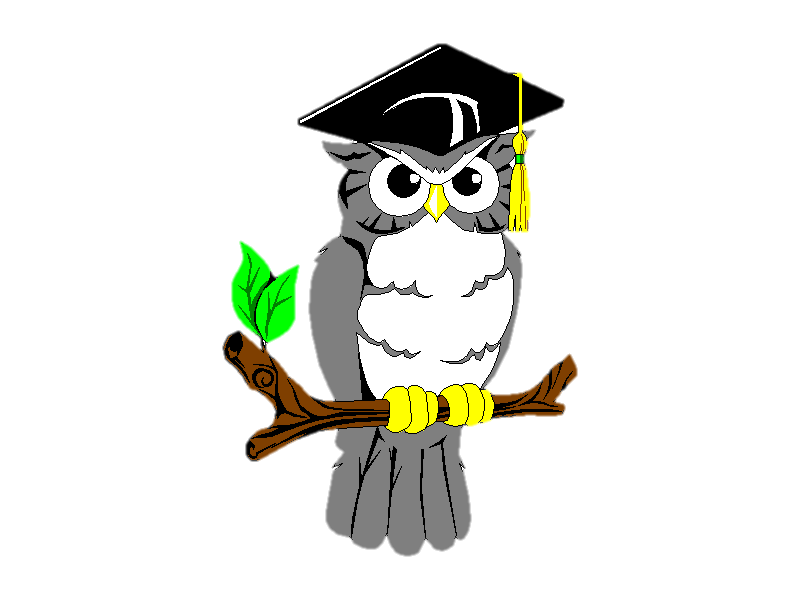 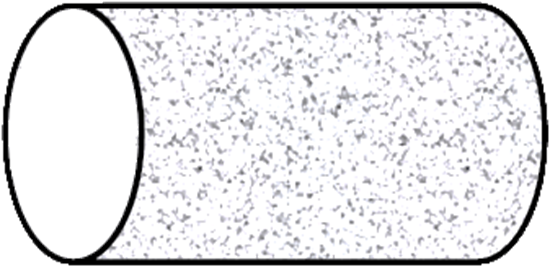 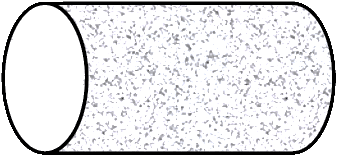 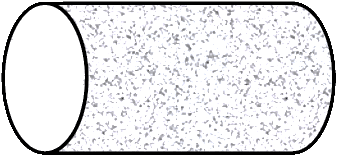 Translate!
нервничать nervous   
                              about
причина    reason for
защитить  от protect   
                              from
сожалеть o   sorry for
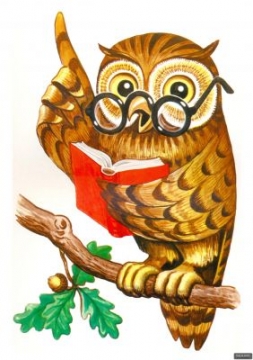 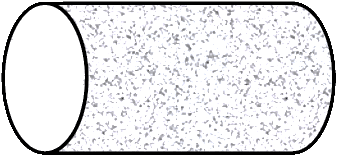 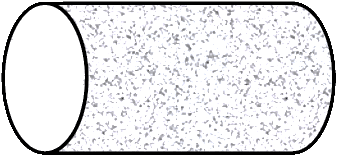 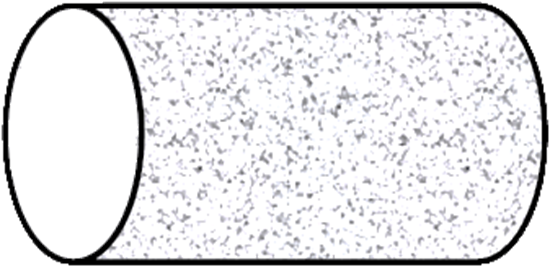 Translate!
Добавлять  add to
Близко        close to
Довольный pleased with
Популярный	      
                   popular with
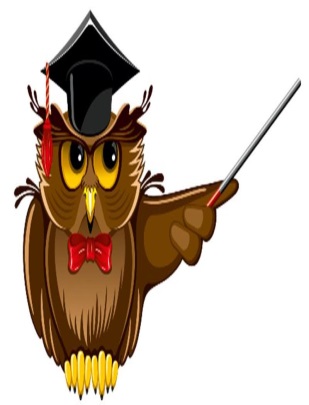 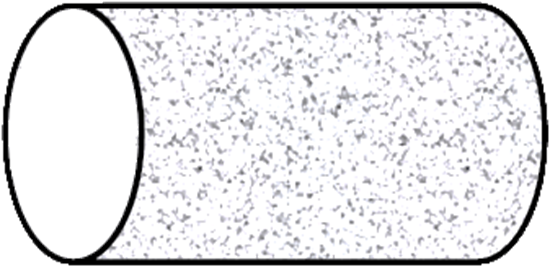 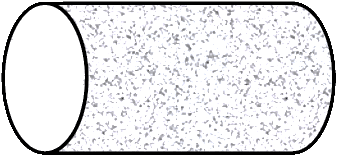 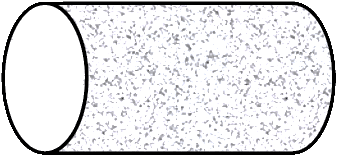 Translate!
Спасть от rescue from
Излечиться от  recover  
                            from
Известный famous for
Гордиться be proud of
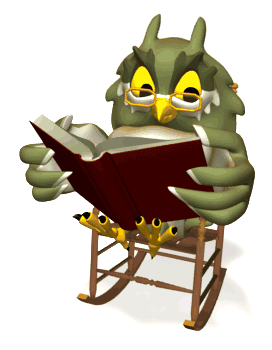 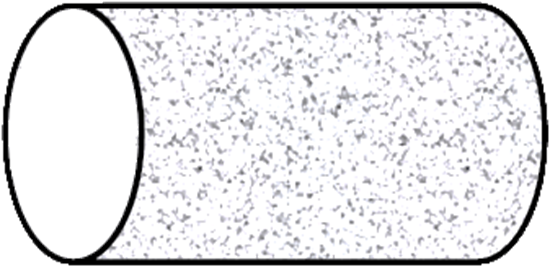 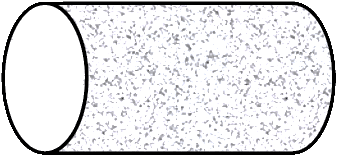 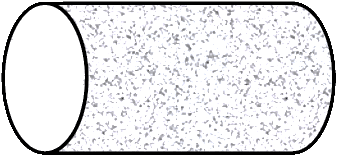 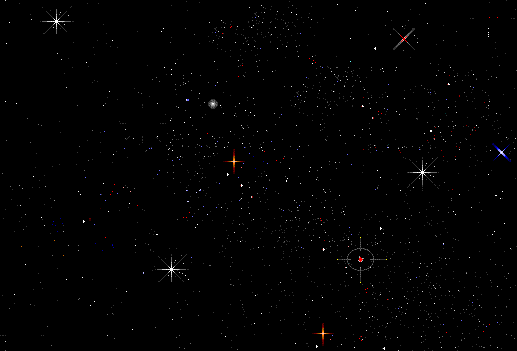 EXIT
Справились!
Well done!
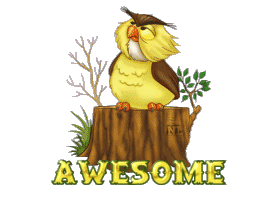 Интернет-ресурсы:
В презентации использован технологический приём «Волшебная труба» Жакулиной И.В. 
 http://zhakulina281209.blogspot.com/2010/09/ms-powerpoint.html 
 а также картины и изображения :

http://i80.beon.ru/34/81/2628134/42/101689942/09092628e7ea23f4cfe6451f74218fa8.gif
http://img.espicture.ru/25/mudraya-sova-kartinki--dlya-deteyy-3.jpg
http://www.aurora-nsk.ru/files/node_images/1f2983a8450ffd97.jpg
http://gymnasium31.ru/images/OWL.gif
http://4.bp.blogspot.com/_vT9kb0nSJDg/R8VMU7nVM1I/AAAAAAAADEE/THRkrX8kvN8/s400/buho_lector_en_mecedora_md_wht.gif
http://3.bp.blogspot.com/-AVGybMRuyEw/VIrHh4GSAQI/AAAAAAAAWgY/ptvEqNKcy28/s1600/0_5118c_36d31a2c_L.gif
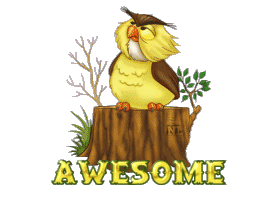